Envisager l’IA générative comme média éducatif à l’Université
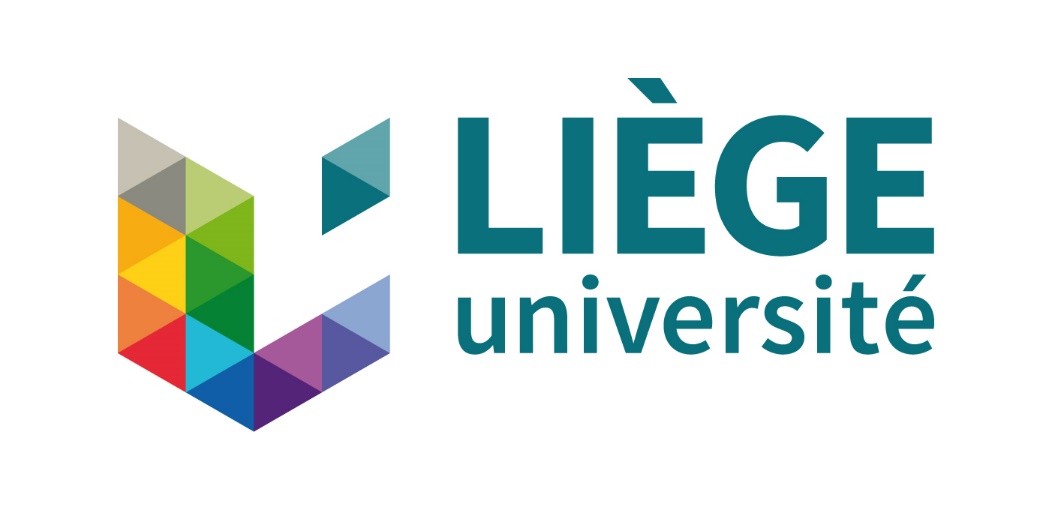 9e conférence Doc&Soc: Information et IA
12-13 septembre 2024, HEG Genève
Ingrid Mayeur — ULiège
Introduction
En quoi en quoi les IA génératives peuvent-elles être considérées, à l’université, comme des médias éducatifs?
De quelle manière les discours institutionnels entendent-ils poser un cadre à une pratique ordinaire prêtée aux étudiants, dans la perspective d’un développement des littératies informationnelles?
Questions de recherche
« Ce qu’ils ont d’éducatif, ces outils et médias le doivent à l’aptitude qui leur est reconnue de permettre à des élèves d’apprendre et à des maîtres d’enseigner, de s’informer et de communiquer en contexte éducatif. Cela veut dire que, si outils et médias ne sont pas d’emblée éducatifs, quelques-uns le deviennent lorsque se produit leur intégration dans l’appareil de formation et qu’intervient la reconnaissance sociale de leur légitimité éducative. Ils se caractérisent alors par leurs finalités et usages éducatifs. »
(Mœglin [2005] 2013, 11)
Du média au média éducatif
Médiation documentaire et éditorialisation des informations par les intelligences artificielles génératives comme dispositifs info-communicationnels (Couzinet 2011, Broudoux 2022)
Intégration des IA génératives dans la formation universitaire et anticipation du développement des littératies informationnelles: le cas de l’ULiège
Plan de l’intervention
1. Les IA génératives comme dispositifs info-communicationnels
Rôle des dispositifs info-communicationnels dans la sélection, l’organisation, la transmission des informations en vue de leur donner du sens dans un horizon épistémique (Gardiès et Fabre 2017)
Particularités des IA génératives:
Transformation du rapport à la donnée et à la source (Frau-Meigs 2023)
Éditorialisation (Broudoux 2022) fortement réduite, évacuation de l’ordre documentaire au profit d’une scénographie de la génération spontanée
Du point de vue des autorités informationnelles: IA génératives  non pas acteurs mais actants (ibid.)
Approche probabiliste de la pertinence informationnelle
Mise en concurrence du savoir scientifique avec un savoir narratif (Peraya 2012)
Une médiation des savoirs singulière
« au lieu d’être sélectionnées sur la base d’un échantillonnage raisonné et représentatif comme établi par les règles du savoir scientifique du XXe siècle, les données actuelles sont moissonnées à l’avenant, récoltées en masse (big data) puis soumises à des algorithmes qui les trient et les organisent pour en tirer de l’information. Celles-ci sont donc contingentes des conditions de moissonnage en entrée (ce qui est disponible) et des contraintes des algorithmes en sortie (ce qui est manipulable, pondérable). » 
(Frau-Meigs 2023)
« Je qualifierai l’IA, une entité algorithmique, d’“actante” afin de la différencier de l’“acteur”, une nomination que nous réserverons aux entités humaines individuelles (ex. les auteurs) et organisées (ex. les institutions). L’analyse sémiotique issue de la linguistique distingue l’actant de l’acteur (Greimas, Courtès, 1993) : l’actant participe du processus, il accomplit ou subit l’acte, il est sujet de l’énonciation et se différencie de l’acteur de l’énonciation qui en porte la responsabilité. » 
(Broudoux 2022, 171‑72)
« Avec l’introduction d’Internet dans l’activité des individus, de nouveaux types de savoirs circulent à l’école et dans l’ensemble des sphères professionnelles. D. Peraya les nomme les “savoirs narratifs” en opposition aux “savoirs scientifiques” issus des institutions. Les savoirs narratifs sont des savoirs qui “trouv[ent] [leur] […] valeur de vérité dans le fait d’être rapporté[s], répété[s] et réaffirmé[s] au sein d’une communauté sociale qui en constitue l’espace de légitimation” (Peraya, 2012 : 96). Ils représentent des espaces de libertés dans la relation à l’autorité inscrite dans le dispositif institutionnel. »
 (Soumagnac 2023, paragr. 4)
Difficulté d’une évaluation de la source en l’absence d’éditorialisation marquée;
Difficulté à identifier l’autorité énonciative
=> Possible affaiblissement de la capacité des étudiants à apprendre les gestes informationnels de la recherche (sélection, organisation, rédaction, etc.)
Enjeux éducatifs
2. Les IA génératives à l’université: le cas de l’ULiège
Adaptation des règlements des études (critères: respect de l’intégrité scientifique + évaluation d’une production personnelle de l’étudiant)
Injonction à signaler les emprunts aux productions d’une IA générative
Usages des IA génératives auprès des étudiants (Compilatio 2023):
Essentiellement comme assistant des tâches de rédaction
Moteur de recherche toujours outil premier pour la recherche d’information (77% des répondants >< première source documentaire pour 2% d’entre eux seulement)
Consultation exploratoire des IA génératives pour mieux cerner un sujet (51%)
55% témoignent d’un usage au moins occasionnel >< 90 % dans les représentations des enseignants
Une première prise en compte des usages par les établissements universitaires
Discussion des usages autorisés/interdits au regard des enjeux éducatifs
Adresses aux étudiants, accompagnement dans l’acculturation académique (Cordier 2018)
Quatre parties: 
 « un usage réfléchi et responsable de l’IA »
« un usage critique de l’IA »
« un usage transparent de l’IA »
« un usage de surpassement de l’IA » 
Désignation comme outil et non comme média
La Charte ULiège d’utilisation des intelligences artificielles génératives dans les travaux universitaires (2023)
Questionnaire élaboré à partir des sept rôles pédagogiques de l’IA identifiés par (Mollick et Mollick 2023): TUTOR; COACH; TEAMMATE; STUDENT ; SIMULATOR et TOOL
Au moins une déclaration d’utilisation attestée de chacune de ces fonctions parmi les répondants de l’enquête
Certains enseignants font état de l’organisation d’activités reposant sur la critique des réponses de l’IA
Usages des IA par les encadrants ULiège (Verpoorten et al. 2024)
Pour la recherche d’information, autorisation sans mention si usage comparable au moteur de recherche
En revanche, interdiction de reproduire la synthèse documentaire produite par l’IA générative
Identification de la synthèse documentaire comme geste intellectuel propre à la formation académique, reposant sur des littératies informationnelles spécifiques
Usages étudiants anticipés et cadrés par la Charte
Observation comme préalable aux activités de production, rôle prédominant de l’imitation dans les apprentissages (Le Paven et al. 2020) 
Faiblesse de l’éditorialisation des autorités informationnelles des IA génératives, n’offrant pas de prise à l’observation (sans médiation pédagogique spécifique du moins)
>< documents et supports pédagogiques comme lieu privilégié de d’observation des gestes documentaires et des pratiques citationnelles (Kovacs 2011)
Potentiel des IA génératives comme objet d’enseignement pour le développement des littératies informationnelles favorisant l’acculturation universitaire
IA génératives, imitation et apprentissages
Conclusion
Dans les limites de l’enquête, IA génératives davantage saisies comme outils que comme médias éducatifs
Interroger les IA génératives comme dispositif info-communicationnels, comme médias, offrirait pourtant des possibilités d’activités pertinentes pour accroître les littératies informationnelles des étudiants
En tout état de cause, ce ne sont pas « que » des outils:
Les IA génératives, outils ou médias éducatifs?
« Les apprentissages scolaires sont d’abord fondés sur des savoirs scolaires, qui préparent le futur de nos enfants, et également sur des enseignants, qui conçoivent des scénarios pédagogiques et mettent en œuvre de façon professionnelle des relations de travail et de confiance au sein de leur classe. Les outils ne sont que des outils. Quand on leur assigne cette place, alors les outils numériques ont un potentiel formidable, que nous sommes en train de découvrir. […] La question est bien de savoir quelle tâche soutenant quel apprentissage peut être réalisée avec l’outil. »
(Amadieu et Tricot [2014] 2020, 141, nous soulignons)
Amadieu, F., et A. Tricot. (2014) 2020. Apprendre avec le numérique. s.l.: Retz.
Broudoux, E. 2022. Editorialisation et autorité: Dispositifs info-communicationnels numériques. De Boeck Supérieur.
Cordier, A. 2023. Grandir informés: Les pratiques informationnelles des enfants, adolescents et jeunes adultes. C&F Editions.
Couzinet, V. 2011. Dispositifs info-communicationnels. Questions de médiations documentaires. Paris: Hermès.
Kovacs, S. 2011. « Transformation des documents: pratique pédagogique, savoir social ». In Le cahier et l’écran: Culture informationnelle et premiers apprentissages documentaires, par A. Béguin-Verbrugge et S. Kovacs, 95‑112. Paris: Lavoisier.
Le Paven, M., V. Messina, P. Batézat-Batellier, et al. 2020. « À l’école, on n’apprend pas en imitant ». In Enseigner, ça s’apprend, édité par G. Sensevy,, 135‑52. Paris: Retz.
Mœglin, Pierre. (2005) 2013. Outils et médias éducatifs: Une approche communicationnelle. Grenoble: Presses Universitaires de Grenoble. https://www-cairn-info.kbr.idm.oclc.org/outils-et-medias-educatifs--9782706109867.htm.
Mollick, Ethan R., et Lilach Mollick. 2023. « Assigning AI: Seven Approaches for Students, with Prompts ». SSRN Scholarly Paper. Rochester, NY. https://doi.org/10.2139/ssrn.4475995.
Soumagnac, K. 2023. « Approches dispositives de l’activité dans le domaine éducatif : retour sur le positionnement de deux projets de recherche en info-communication ». Approches Théoriques en Information-Communication (ATIC) 7 (2): 11‑24. 
ULiège. 2023. « Charte ULiège d’utilisation des intelligences artificielles génératives dans les travaux universitaires ». 2023. https://www.student.uliege.be/cms/c_19230399/fr/faq-student-charte-uliege-d-utilisation-des-intelligences-artificielles-generatives-dans-les-travaux-universitaires.
Verpoorten, D., C. Delfosse, P. Detroz, L. Leduc, E. Quertemont, F. Schoenaers, et V. Doppagne. 2024. « Intelligence artificielle à l’université – Une enquête par questionnaire sur les outils, pratiques et postures d’enseignants ». RITPU
Bibliographie sélective